Unit 2
The Urinary System
Class Overview
Lecture
The Urinary System
The Urinary System
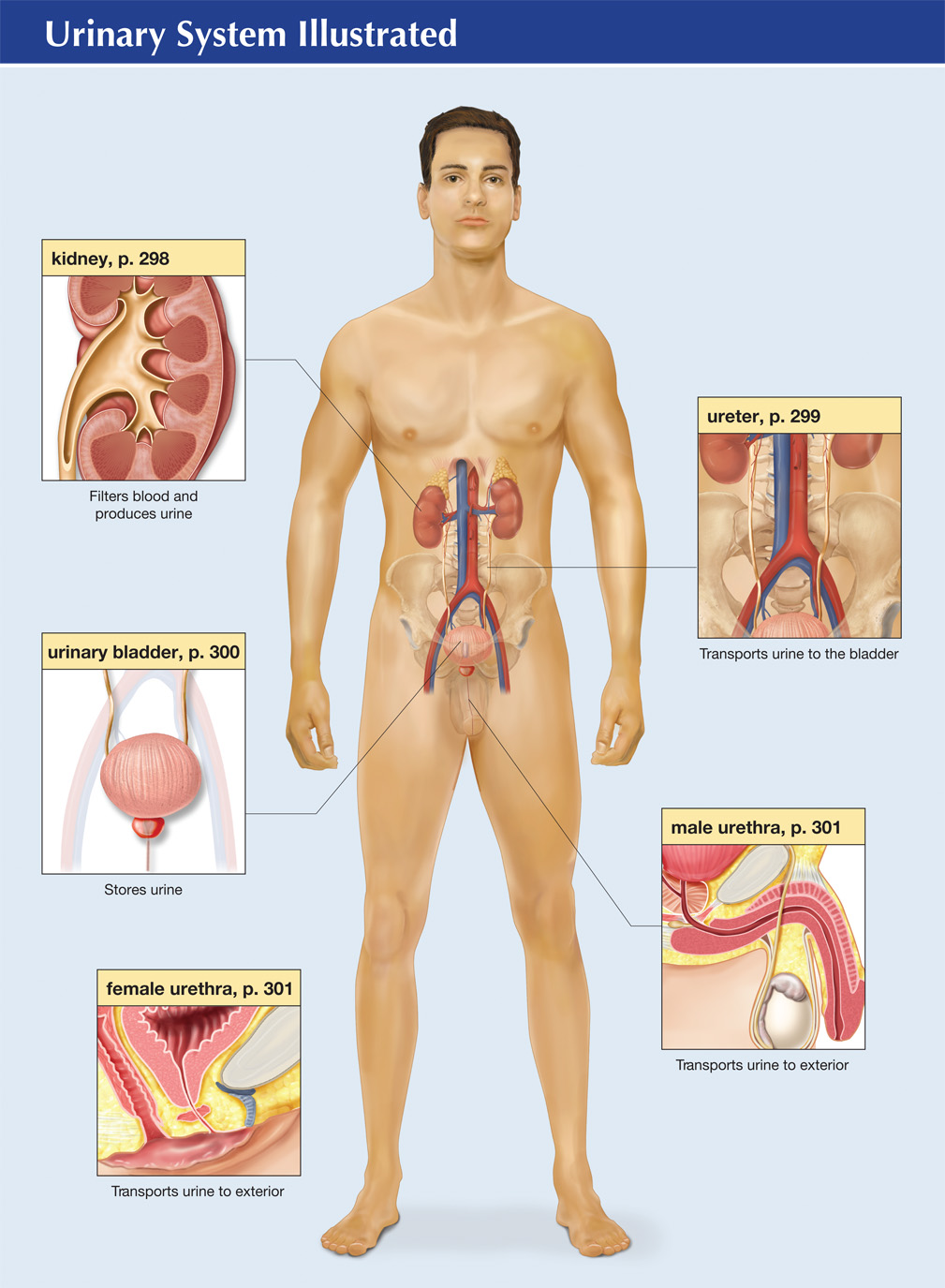 Urinary System Illustrated
[Speaker Notes: Kidneys excrete waste products.
Waste contains mostly water as well as salts and nitrogen compounds
Drains from the kidneys through the ureters to the bladder
Is stored in the bladder
Bladder empties during urination]
Structures of the Urinary System
[Speaker Notes: Urine consists of water, hydrogen ions, and uric acid
Adult passes about 1,000–1,500 mL of urine daily
Characteristics of normal urine
Clear versus cloudy

Two muscular tubes that carry urine from the kidneys down to the urinary bladder 
Composed of three layers
Inner mucous membrane
Middle layer of smooth muscle
Outer fibrous layer
About 28–34 cm (10–12 in.) long and less than 1 mm to 1 cm (¼ inch) in diameter

Straw colored
Specific gravity of 1.003–1.030
Slightly acidic pH of about 6
Specifications of normal urine vary with ageConsists of four layers
Inner layer of epithelium
Layer of smooth muscle
Layer of longitudinal muscle
Outer fibrous layer
Stretches to hold urine
Urge to urinate typically occurs when the adult bladder holds 300–350 mL of urine
Empties through the urethra and the urinary meatus]
External Structure of the Kidneys
Hilum
Entrance for renal arteries, nerves, and lymphatic vessels
Renal Pelvis
Collection point for urine before it is transported to the ureter
[Speaker Notes: Bean-shaped organs
Located at the posterior region of the abdominal cavity between the 12th thoracic and 3rd lumbar vertebrae
Encased in three capsules for protection
True capsule
Perirenal fat
Renal fascia]
Internal Structure of the Kidneys
Cortex
Outer layer
Contains arteries, veins, convoluted tubules, and glomerular capsules (part of the nephron)
Medulla
Inner layer
Renal pyramids contain collecting tubules
[Speaker Notes: Cortex
Outer portion
Medulla
Inner portion
Pyramids
Triangular shaped structures in medulla
Papilla
Tip of each renal pyramid]
The Nephron
Nephron consists of:
Glomerulus
Bowman’s Capsule
Renal tubule
Proximal convoluted tubule
Loop of Henle
Distal convoluted tubule
Collecting tubule
[Speaker Notes: Functional unit of the kidney
Each kidney contains more than one million nephrons]
Ureters
Urine drains from renal pelvis into ureters
Extend from renal pelvis to urinary bladder
Lined with mucous membranes
The Male Urethra
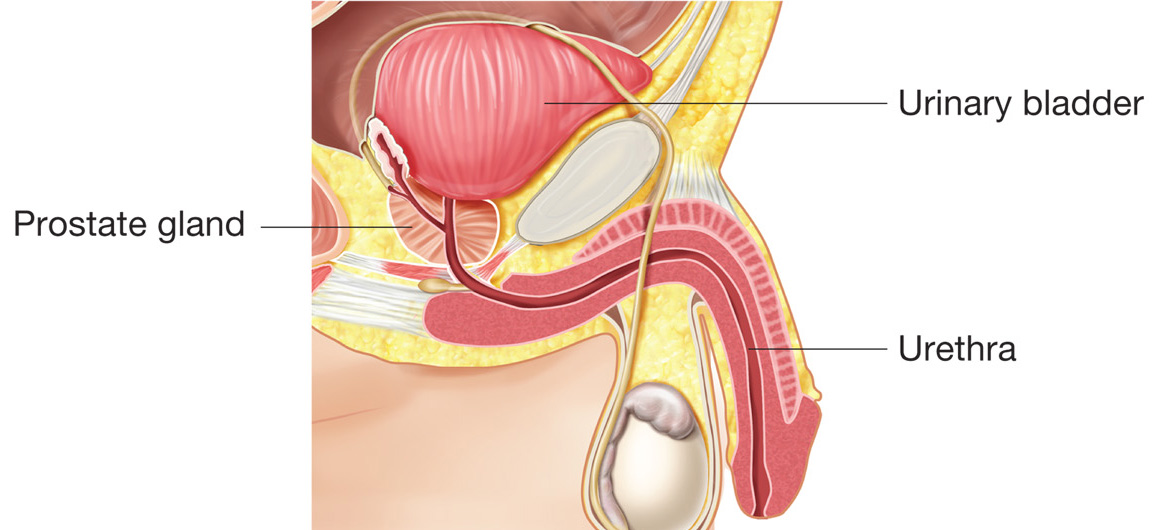 [Speaker Notes: Musculomembranous tube extending from the bladder to the urinary meatus, the external opening of the urinary system
In males, the urethra is approximately 20 cm long and transports both urine and semen  
The male urethra has three sections:
Prostatic
Membranous
Penile]
The Female Urethra
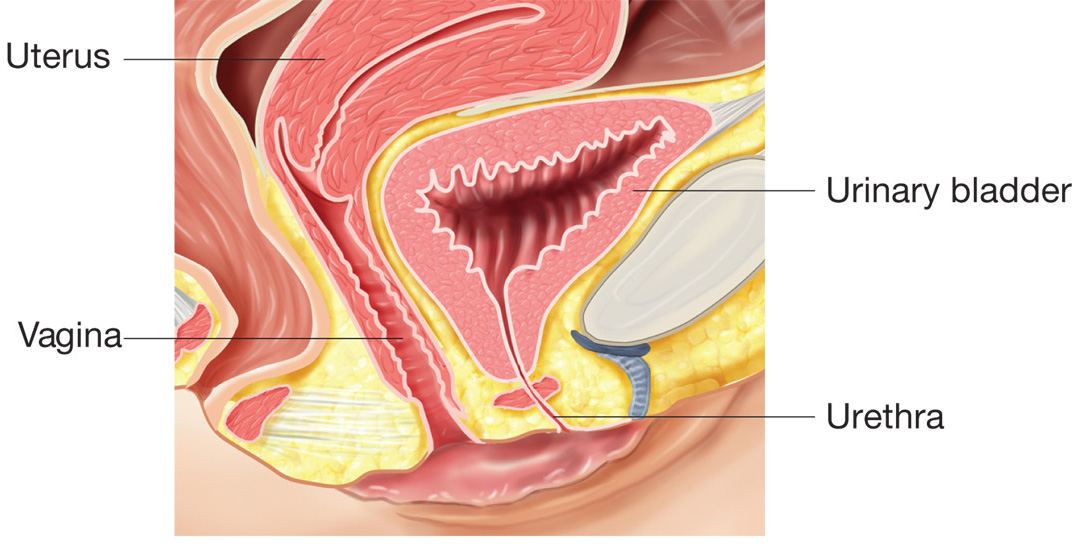 [Speaker Notes: In females, the urethra is approximately 3 cm long and transports only urine
Its external opening is situated between the clitoris and the opening of the vagina]
Renal Tubules
Filtrate flows through renal tubules to complete urine production process
Kidney Pathology
Kidney Pathology
Kidney Pathology
Urinary Bladder Pathology
Urinary Bladder Pathology
Medical Specialties
Clinical Laboratory Tests
Clinical Laboratory Tests
Diagnostic Imaging
Diagnostic Imaging
Endoscopic Procedures
Medical Treatments
Dialysis Machine
[Speaker Notes: Method for removing toxins from the blood and maintaining water balance when the kidneys cannot
Hemodialysis
Shunts blood to machines that filter the blood and returns it to the body
Done in dialysis center 3 times weekly
Peritoneal Dialysis
Dialysis fluid solution is instilled in stomach
Membranes in the abdomen filter solution
Solution is removed
Can be done at home or in other setting]
Surgical Treatments
Lithotripsy and Extracorporeal Shockwave Therapy
Surgical Treatments
Illustration of a Transplanted Kidney
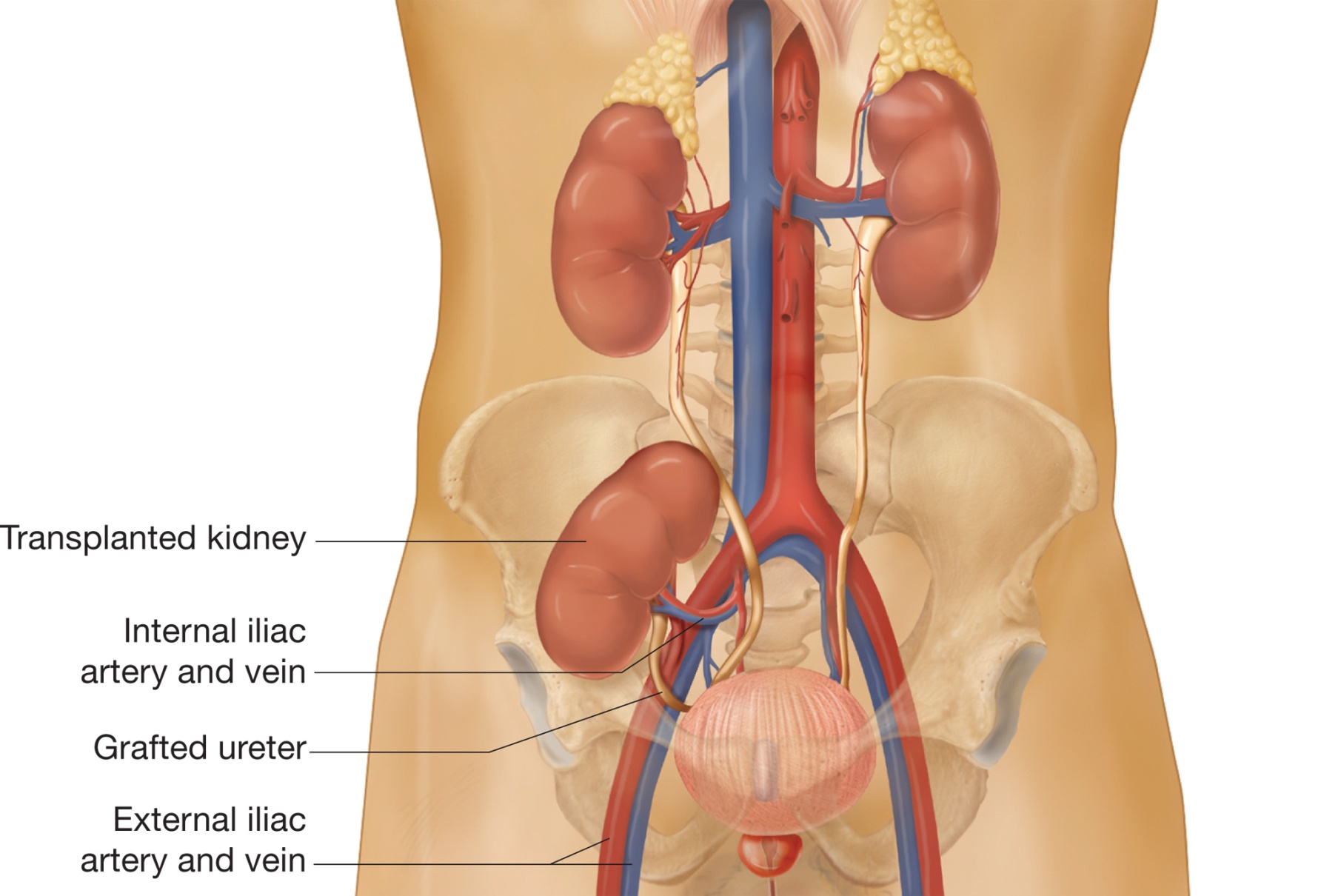 [Speaker Notes: Donor kidney is inserted into the patient’s body
Blood vessels and ureters are attached to the patient’s already existing structures 
Recipients must take antirejection drugs for the rest of their lives]
Urinary System Pharmacology
Urinary System Abbreviations
Urinary System Abbreviations
Urinary System Abbreviations
Urinary System Abbreviations
Urinary System Abbreviations
Discussion
The Urinary System
Activity
Charting Transcription and Case Study
Activity
Certification Exam
Skill and Drill Activity
The Urinary System
The urinary system, also called the genitourinary system
True
False
The urinary system, also called the genitourinary system
True
False
Urine is a transparent yellow fluid containing
Unwanted wastes 
Excess water
Salts and nitrogen compounds
All of the above
Urine is a transparent yellow fluid containing
Unwanted wastes 
Excess water
Salts and nitrogen compounds
All of the above
The primary organs of the system are the ureters, which continuously filter substances from the blood and produce urine
True
False
The primary organs of the system are the ureters, which continuously filter substances from the blood and produce urine
True
False
The structures of the urinary system include
Kidneys
Bladder
Ureters
All of the above
The structures of the urinary system include
Kidneys
Bladder
Ureters
All of the above
Tube like structures that transport the urine from the kidneys to the bladder
Kidneys
Ureters
Bladder
Urethra
Tube like structures that transport the urine from the kidneys to the bladder
Kidneys
Ureters
Bladder
Urethra
The muscular sac that stores the urine for elimination
Kidneys
Ureters
Bladder
Urethra
The muscular sac that stores the urine for elimination
Kidneys
Ureters
Bladder
Urethra
The tube like structure that connects the bladder to the outside of the body
Kidneys
Ureters
Bladder
Urethra
The tube like structure that connects the bladder to the outside of the body
Kidneys
Ureters
Bladder
Urethra
The bean shaped organs that filter waste and produce urine
Kidneys
Ureters
Bladder
Urethra
The bean shaped organs that filter waste and produce urine
Kidneys
Ureters
Bladder
Urethra
Nephrons are the functional units of the kidney
True
False
Nephrons are the functional units of the kidney
True
False
The formation of urine can be divided into
Filtration 
Reabsorption 
Tubular secretion
All of the above
The formation of urine can be divided into
Filtration 
Reabsorption 
Tubular secretion
All of the above
Urine consists of 95 percent water and 5 percent solid substances
True
False
Urine consists of 95 percent water and 5 percent solid substances
True
False
Approximately 1,000 to 1,500 ml of urine is voided daily
True
False
Approximately 1,000 to 1,500 ml of urine is voided daily
True
False
Specific gravity does not measure the kidney’s ability to concentrate or dilute urine in relation to plasma
True
False
Specific gravity does not measure the kidney’s ability to concentrate or dilute urine in relation to plasma
True
False
The condition of no urine production
Anuria
Hematuria
Uremia
Pyuria
The condition of no urine production
Anuria
Hematuria
Uremia
Pyuria
The condition of pus in the urine
Anuria
Hematuria
Uremia
Pyuria
The condition of pus in the urine
Anuria
Hematuria
Uremia
Pyuria
The condition of blood in the urine
Anuria
Hematuria
Uremia
Pyuria
The condition of blood in the urine
Anuria
Hematuria
Uremia
Pyuria
The condition of urine products in the blood
Anuria
Hematuria
Uremia
Pyuria
The condition of urine products in the blood
Anuria
Hematuria
Uremia
Pyuria
Cystitis is an inflammation of the bladder, usually secondary to ascending urinary tract infections
True
False
Cystitis is an inflammation of the bladder, usually secondary to ascending urinary tract infections
True
False
Dysuria may be the only symptom of
Hematuria
Cystitis
Anuria
None of the above
Dysuria may be the only symptom of
Hematuria
Cystitis
Anuria
None of the above
Glomerulonephritis is a kidney disease that prevents the kidneys ability to remove waste and excess fluids
True
False
Glomerulonephritis is a kidney disease that prevents the kidneys ability to remove waste and excess fluids
True
False
Summary
Topics Covered